Présentation du processus de comptage de ménages
INTRODUCTION
Renforcement de capacité des membres de la cellule cartographique de AT2ER en analyse des images SAT
Elaboration d’un protocole standard de gestion et d’utilisation des images SAT
Importance des images SAT à savoir :
	. la visualisation des différents types ménages
	. la visualisation sur les différents types d’occupation de sol 
4.  Appuis à la planification 
5.  Appuis au projet mini-grid
Les Précisions
Les propositions de comptages des ménages qui suivent ne sont valables qu’en zones rurales et dans le cadre de l’électrification rurale
Les outils utilisés sont:
	- les images SAT SkySat 2019
	- logiciel cartographique QGIS
3.  Mission de terrain
4.  Revue du comptage sur base des observations de terrains
Etablissement d’un processus de travail
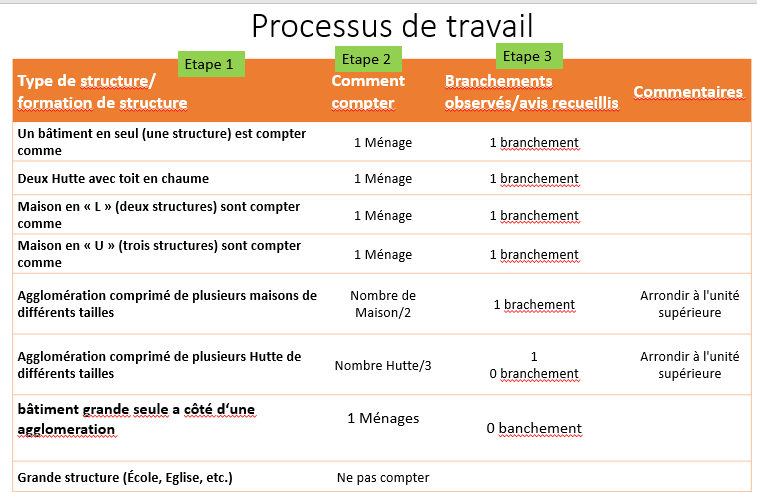 Etape 1
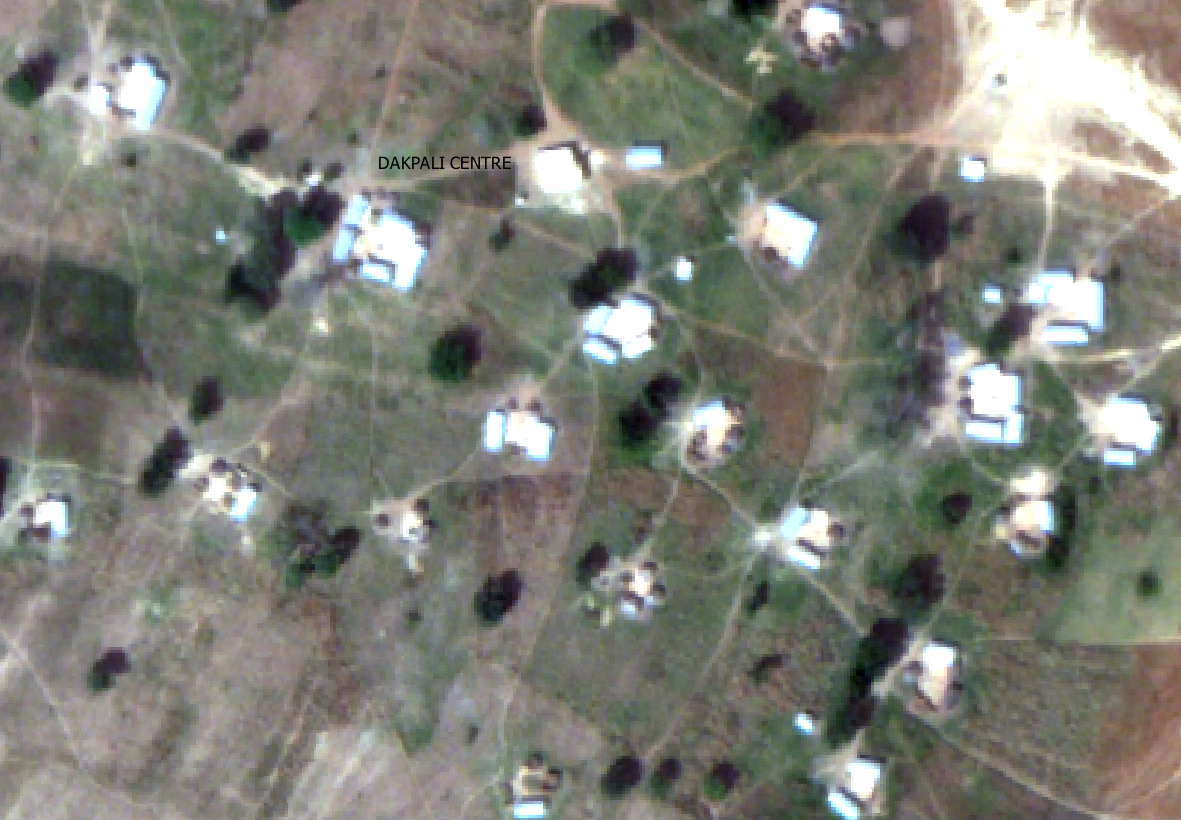 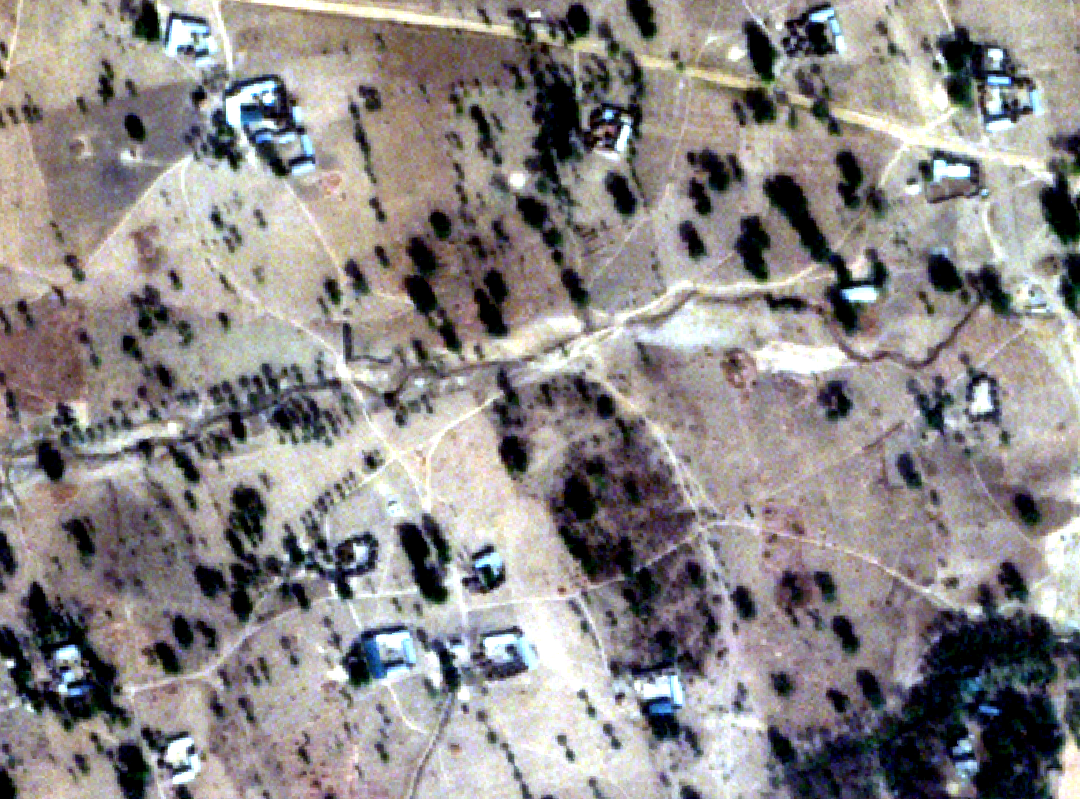 « Huttes »
Structure « U femé »
Structure « L »
Les principes de travail pour la revue de comptage
Principe 1 : Tous les collègues ont le même dossier du Résultat de comptage
Principe 2 : Nous avons adopter la même nomination du nom des fichier shp       
Principe 3 : Nous utiliserons la même notation pour la vérification des comptages
Principe 4 : Il ne s’agit de reprendre le comptage, mais d’utiliser les anciens shp du comptage pour réajuster le nombre de comptage. Il faut toujours garder l’ancien shp de comptage. Processus : Clique droite sur le shp – Exporter – Sauvegarder les entités sous. 
Principe 5 : Créer un nouveau dossier sur vos ordinateurs dans le quelle vous enregistrer les nouveaux shp 
Principe 6 : Tous les nouveaux shp après mise à jour sont transmis à Tchani pour compilation à travers le WinScp ou Nexcloud pour vérification. Un dossier sera créé à cet effet. Tchani transmet la compilation à Ulrike pour contrôle qualité.
Principe 7 : Tous les collègues qui finissent une mise à jour d’au moins 10 shp doivent le transmettre à Tchani pour vérification. Ceci pour réduire les risques de retours et saturation de la vérification. Cela permettra également de régler les petits détails au fur et à mesure que nous avançons
Importance de la méthodologie
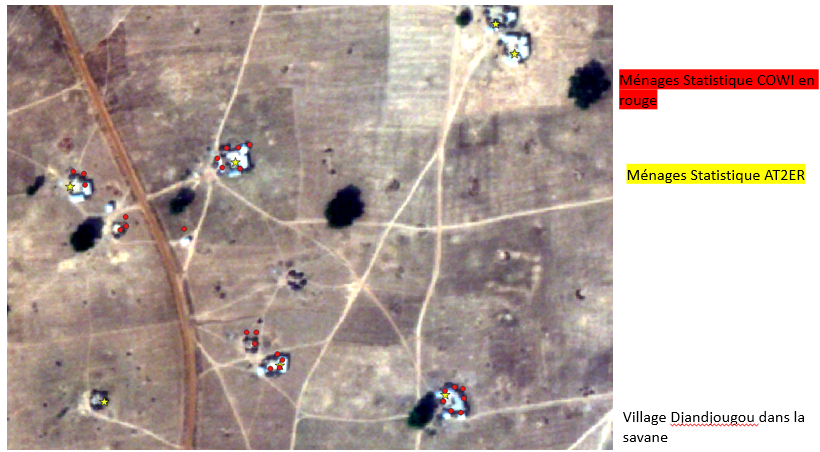 Méthodologie appliquée
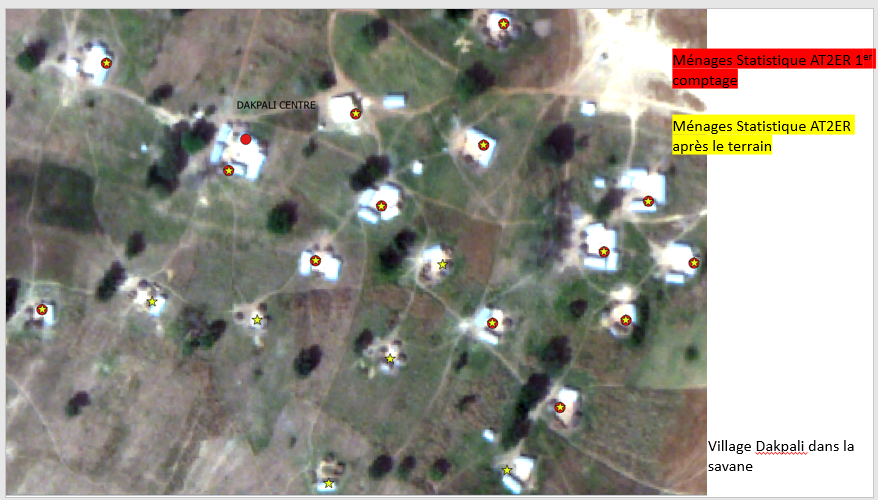 Résultats en Excel
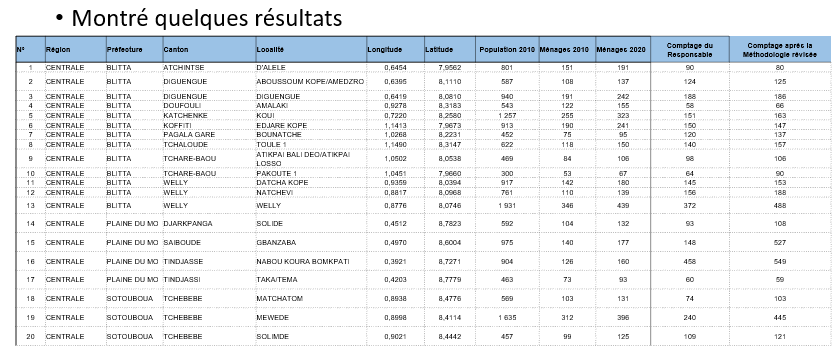 Exemple d’agglomération
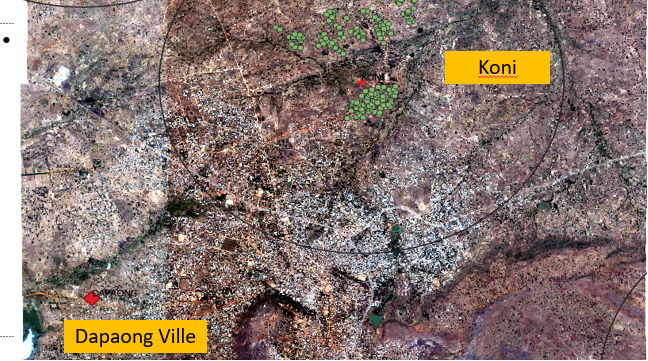 MERCI POUR VOTRE ATTENTION
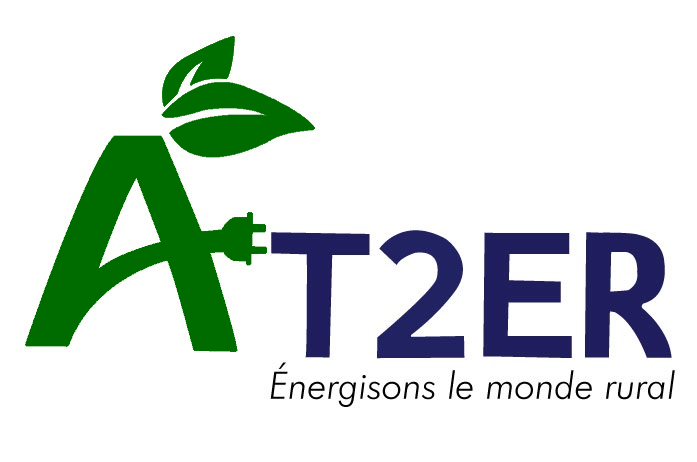 Contact
14 BP 128 Lomé, Togo
 Tél : (00 228) 22 21 21 44 
          (00 228) 22 21 21 66
 
 info@at2er.tg | secretariat@at2er.tg
www.at2er.tg